Jak se učíme  s eTwinningem
2.ZŠ Plzeň

„Dráčci“
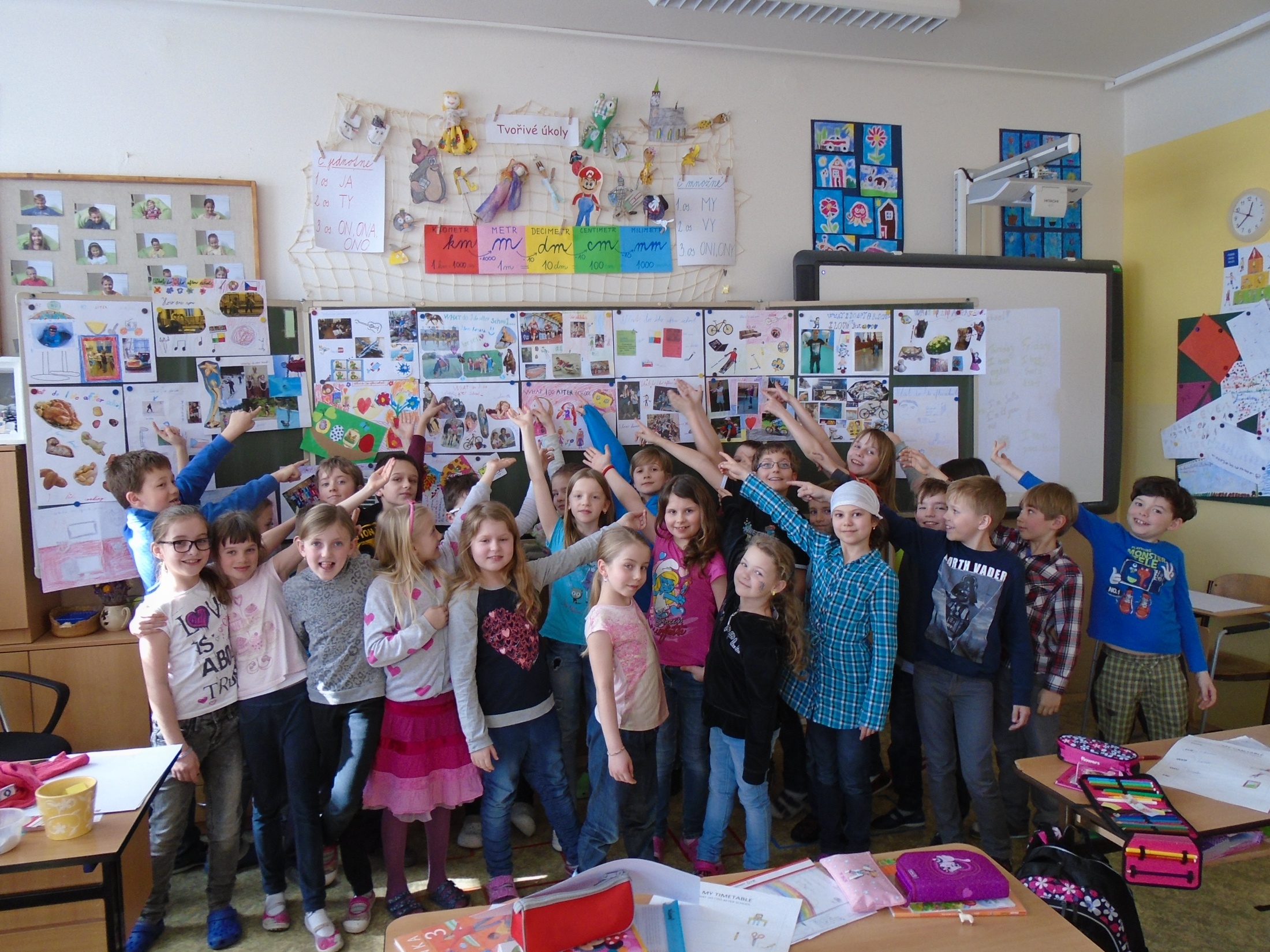 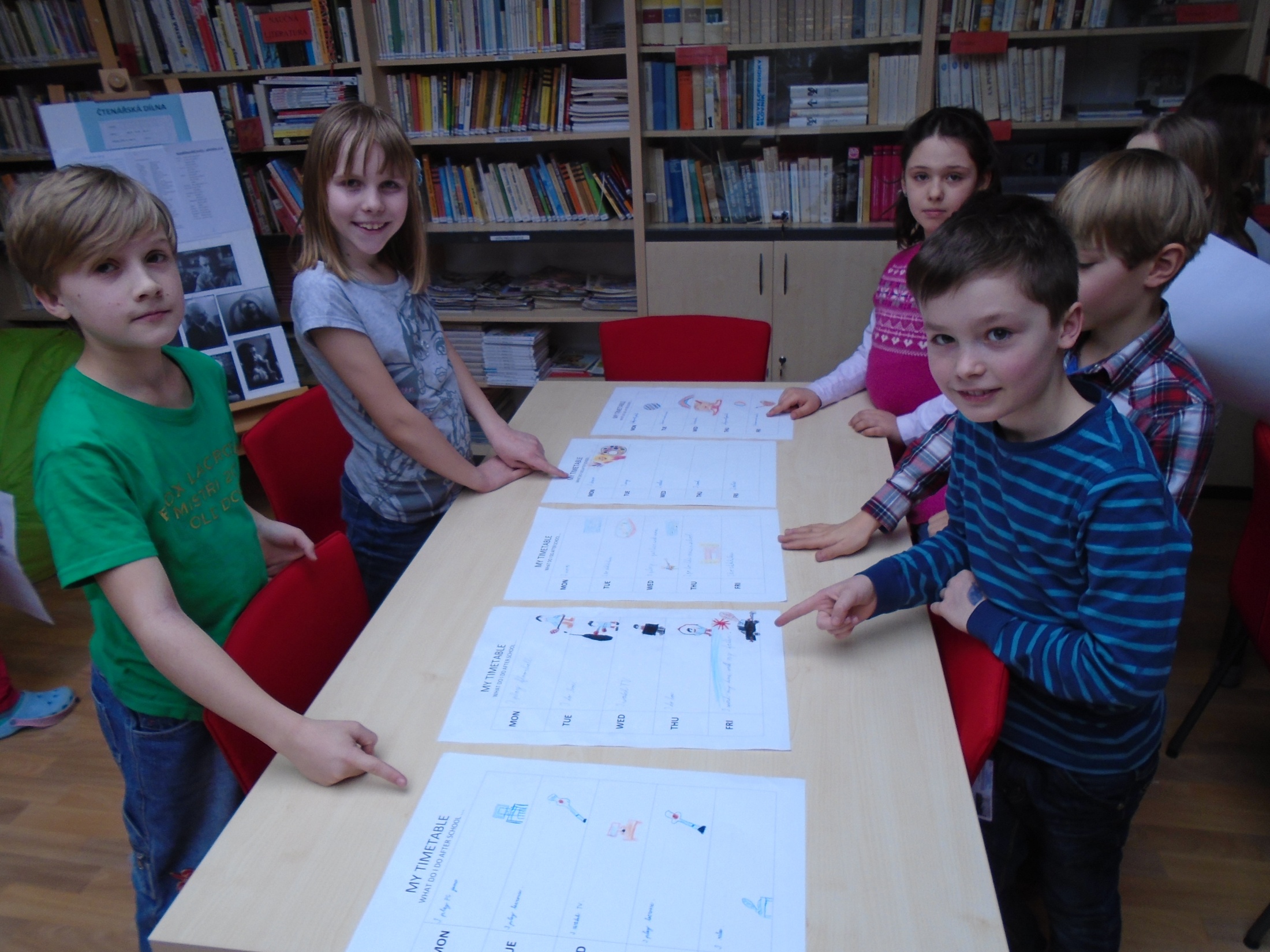 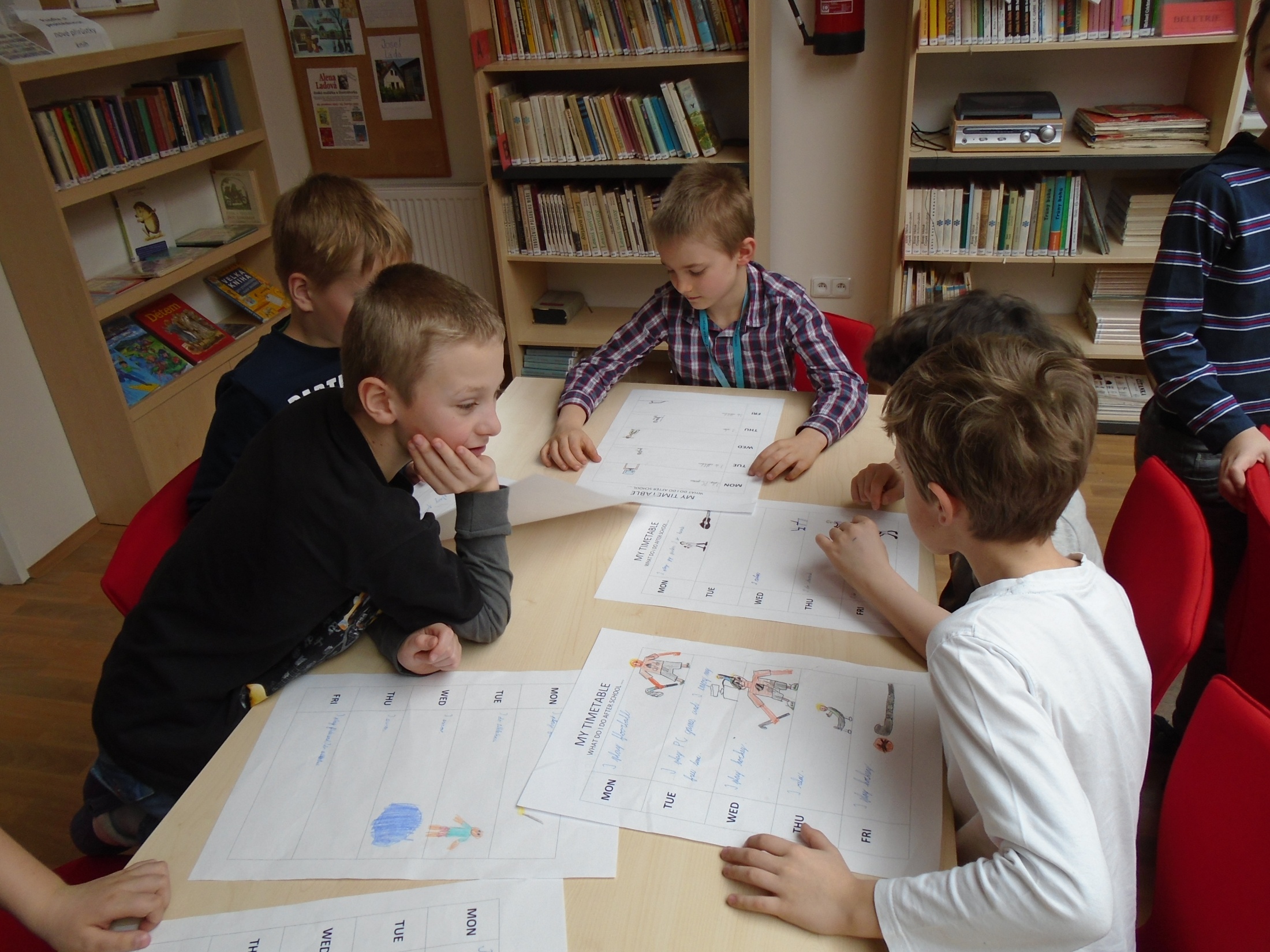 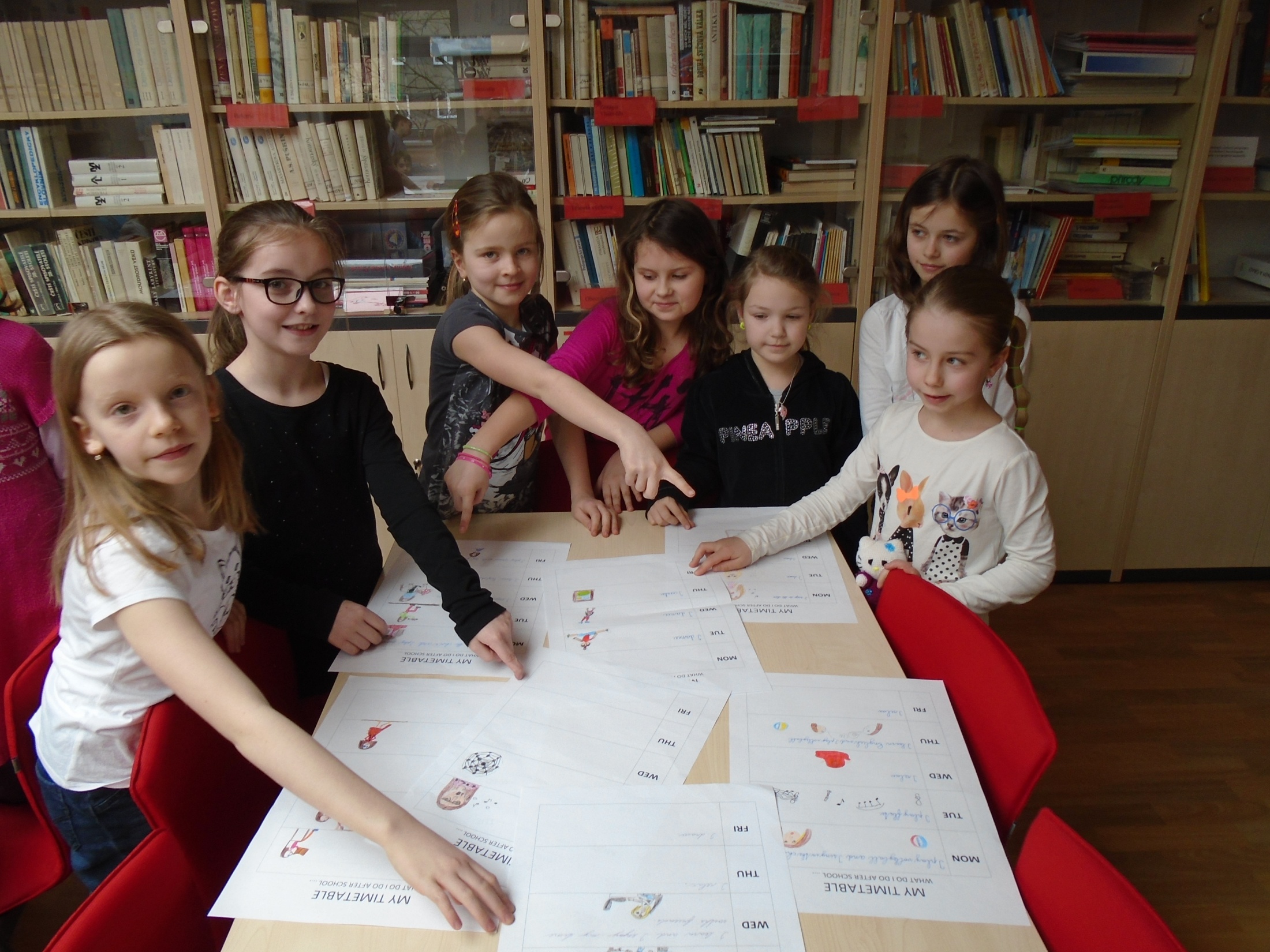 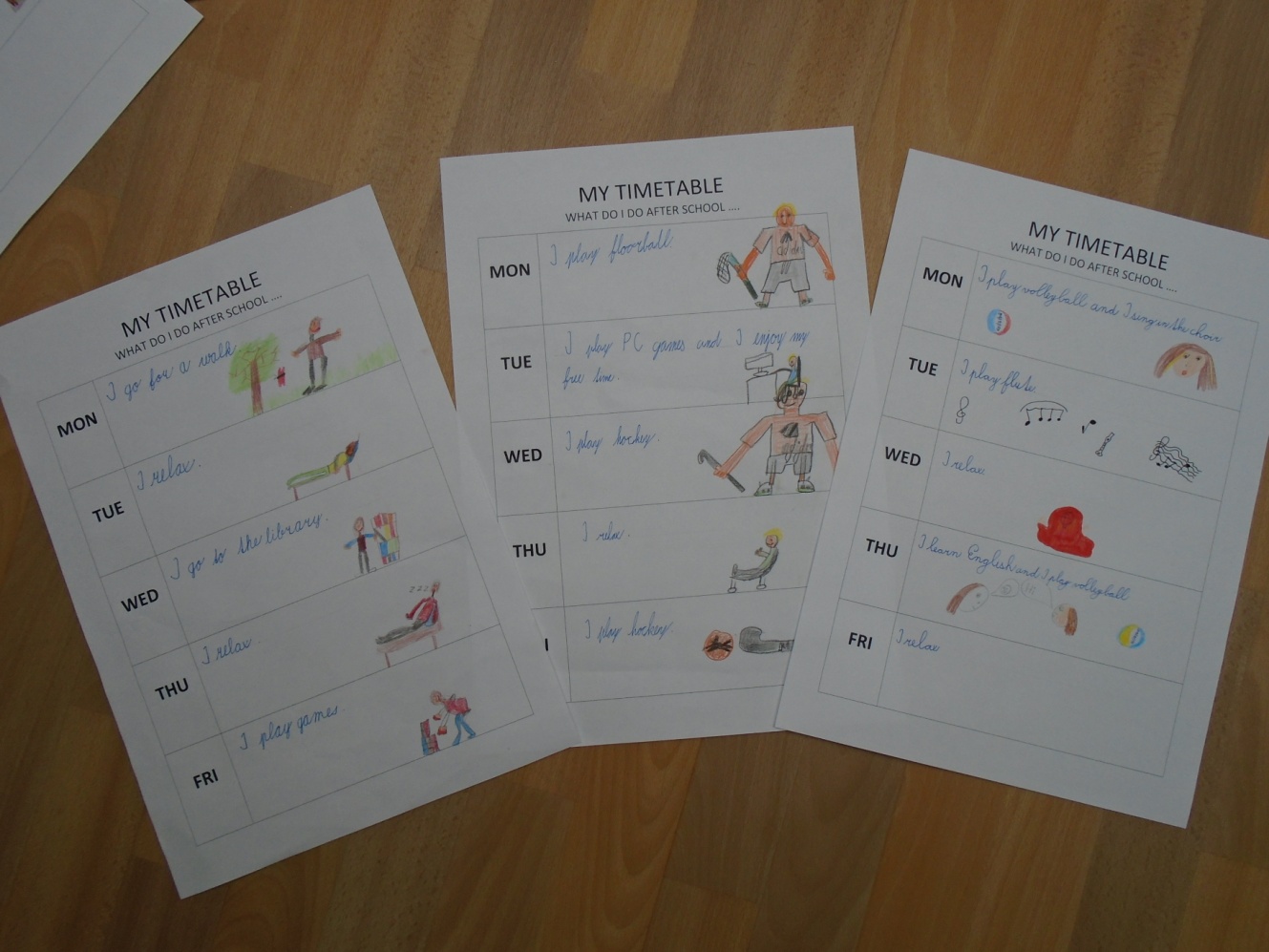 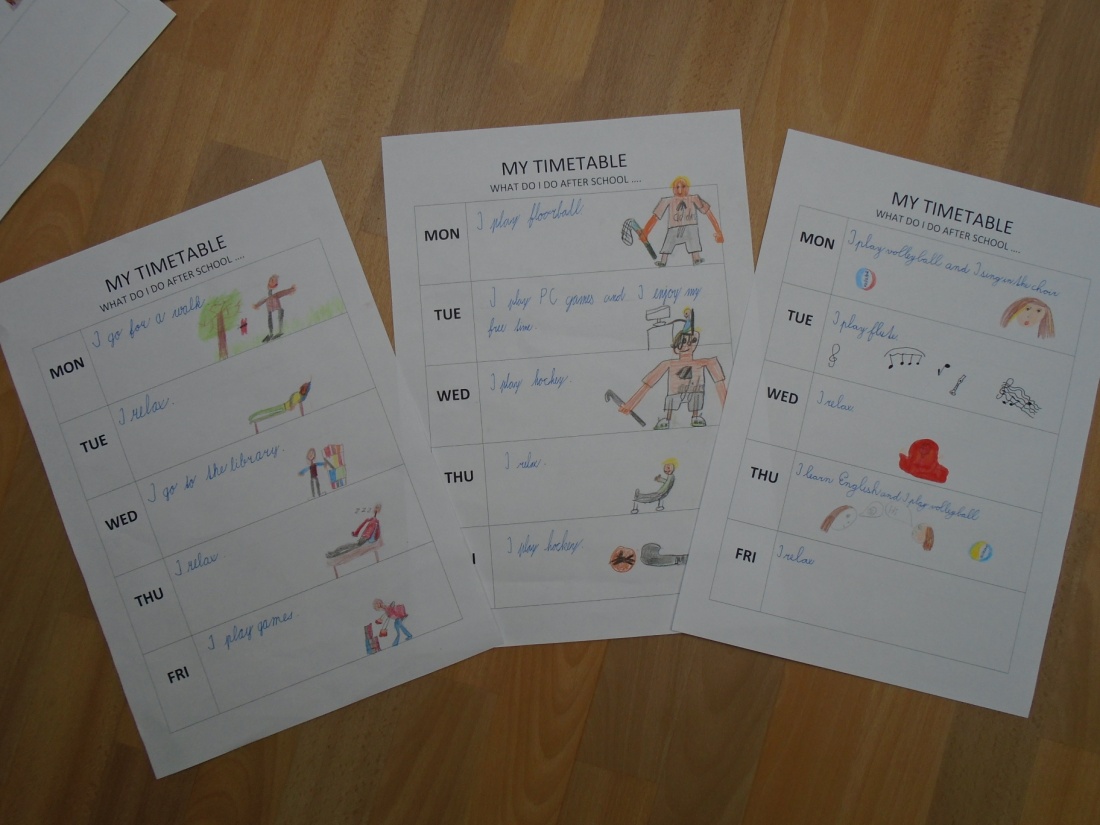 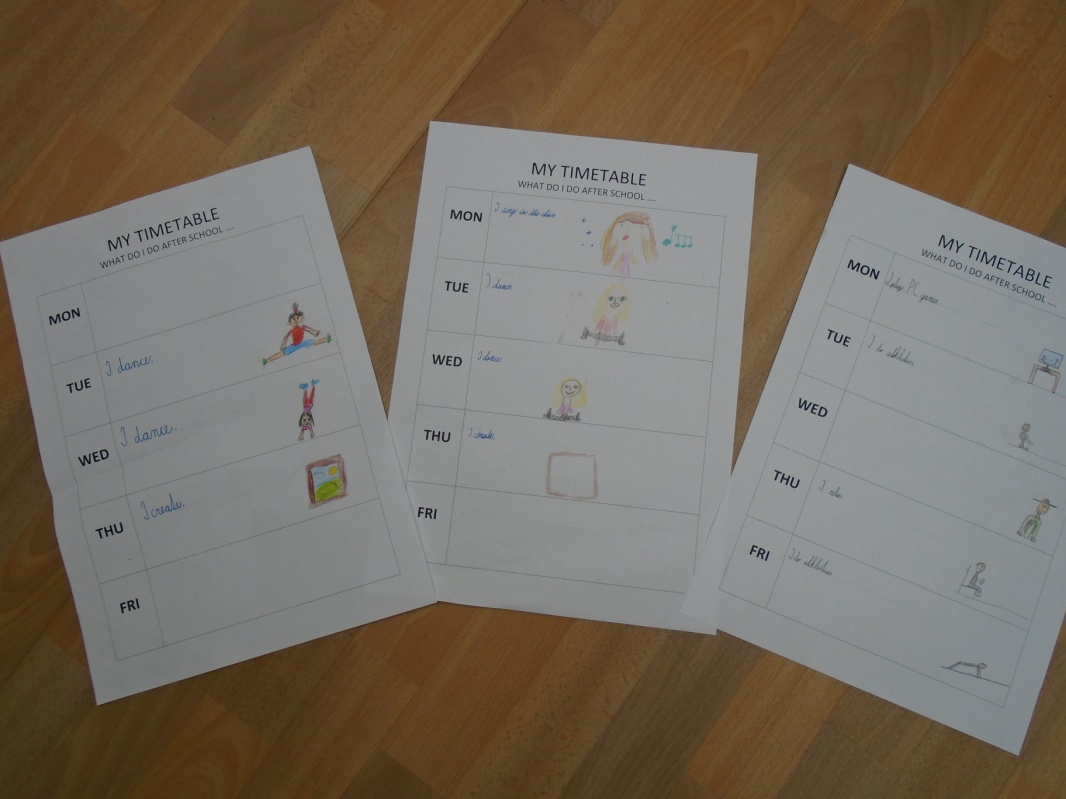 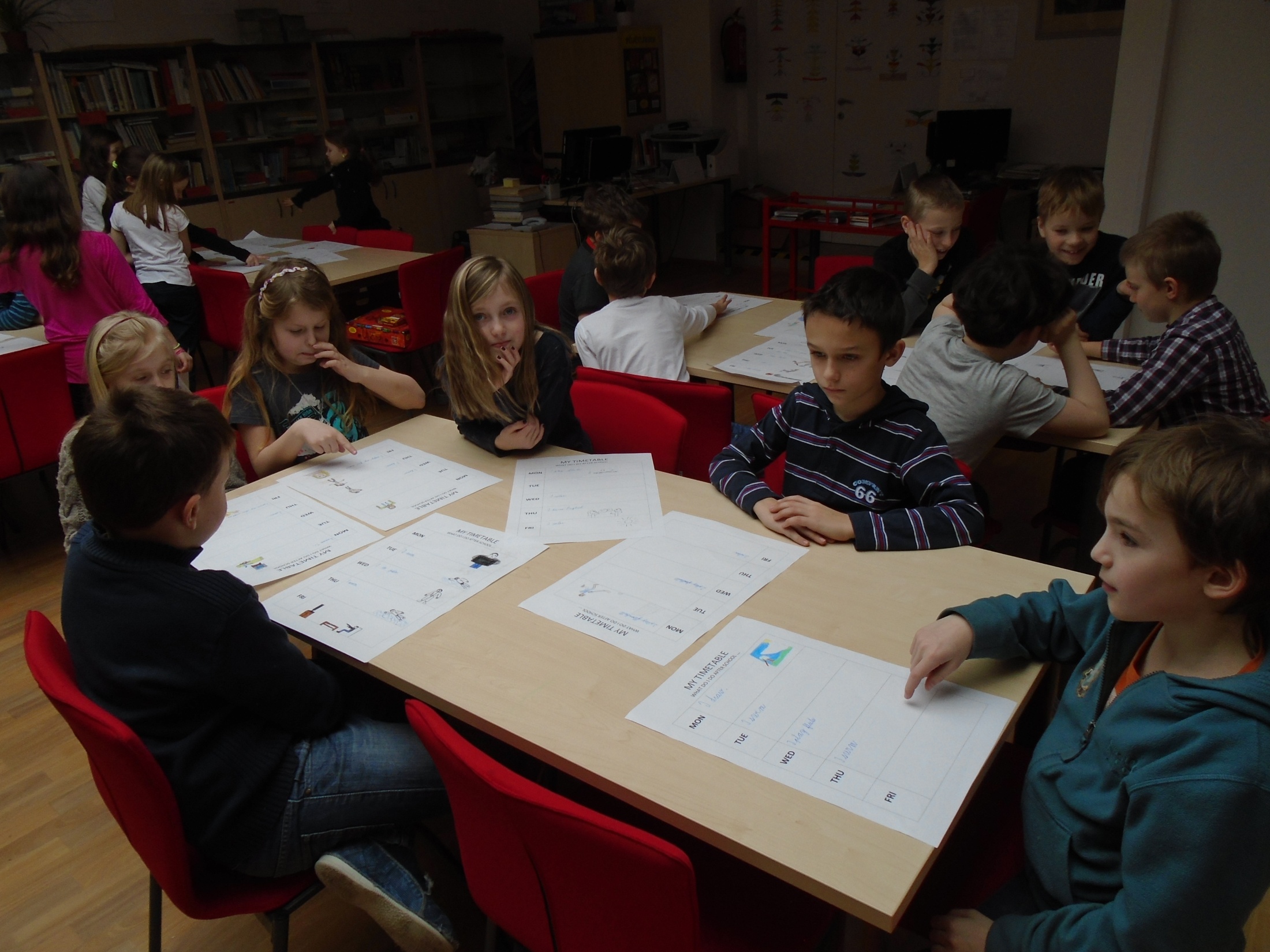 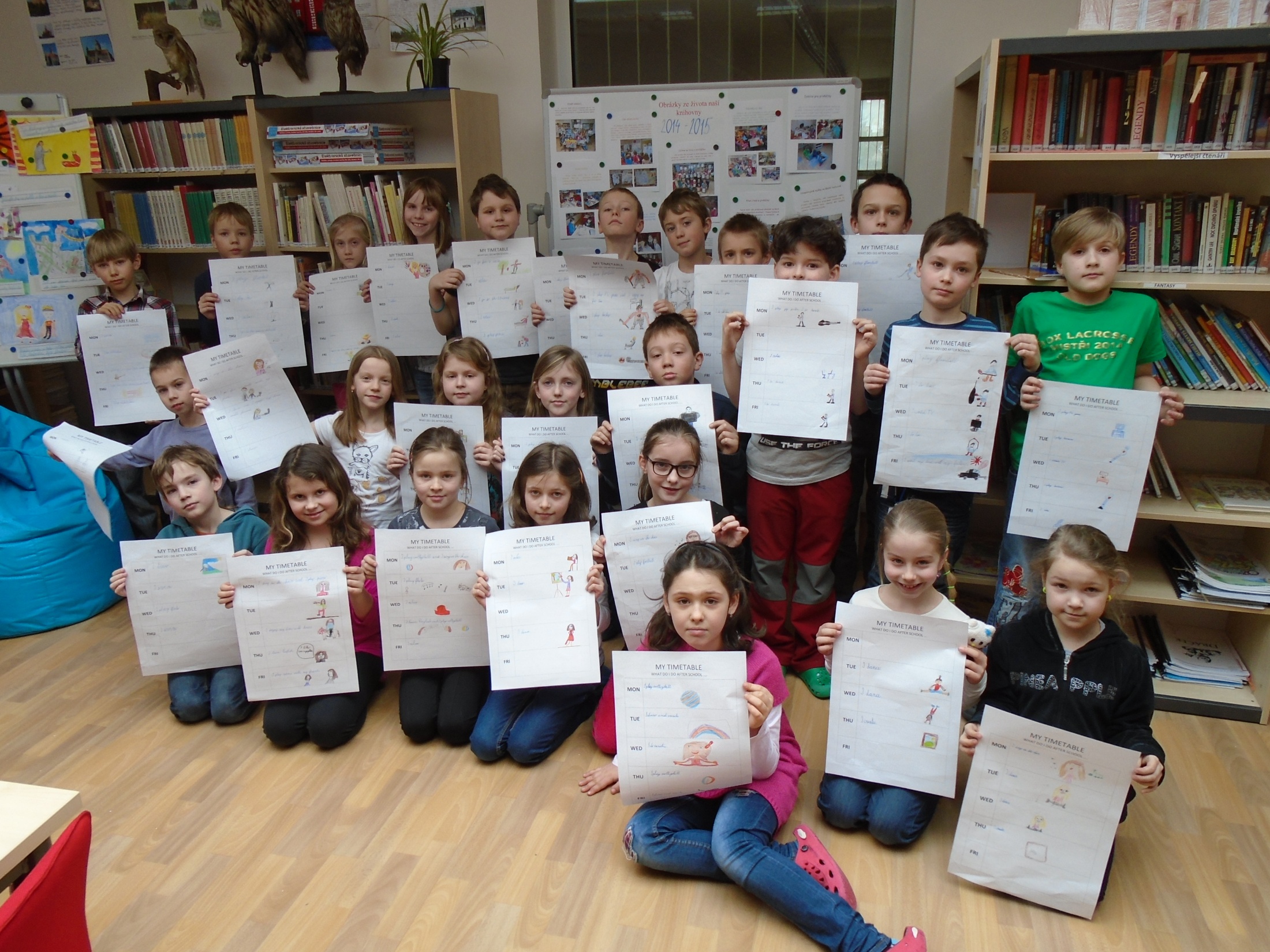 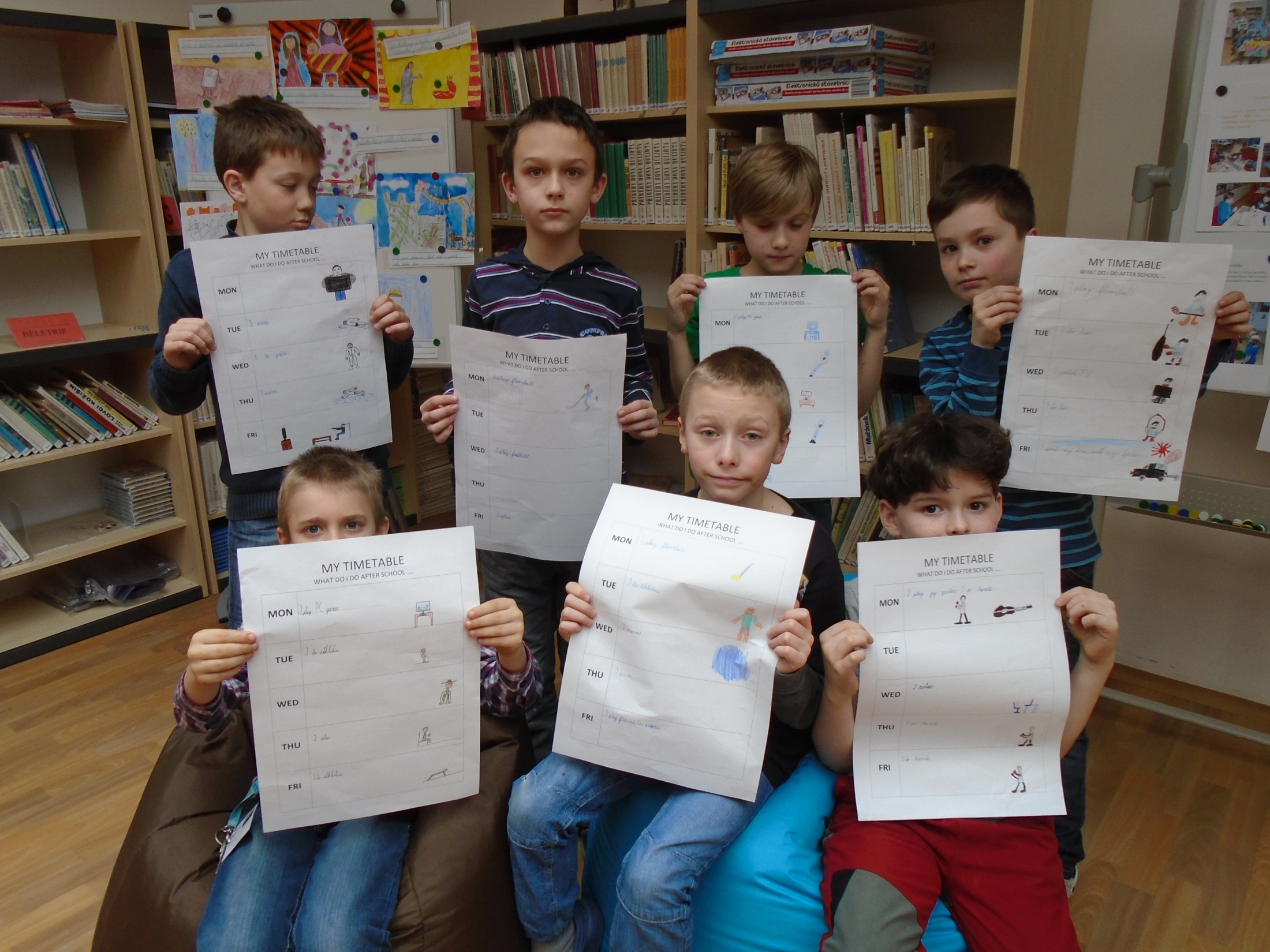 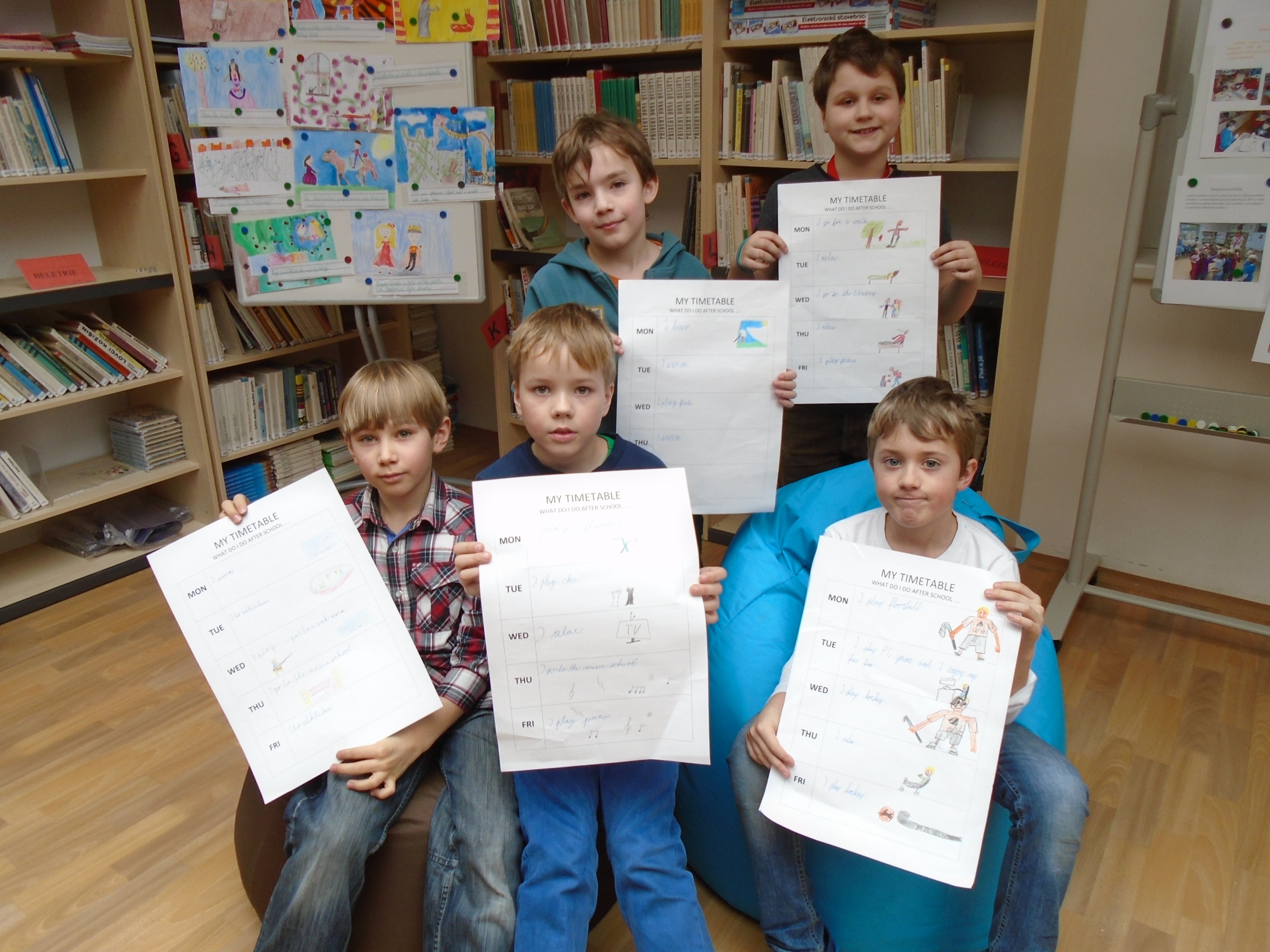 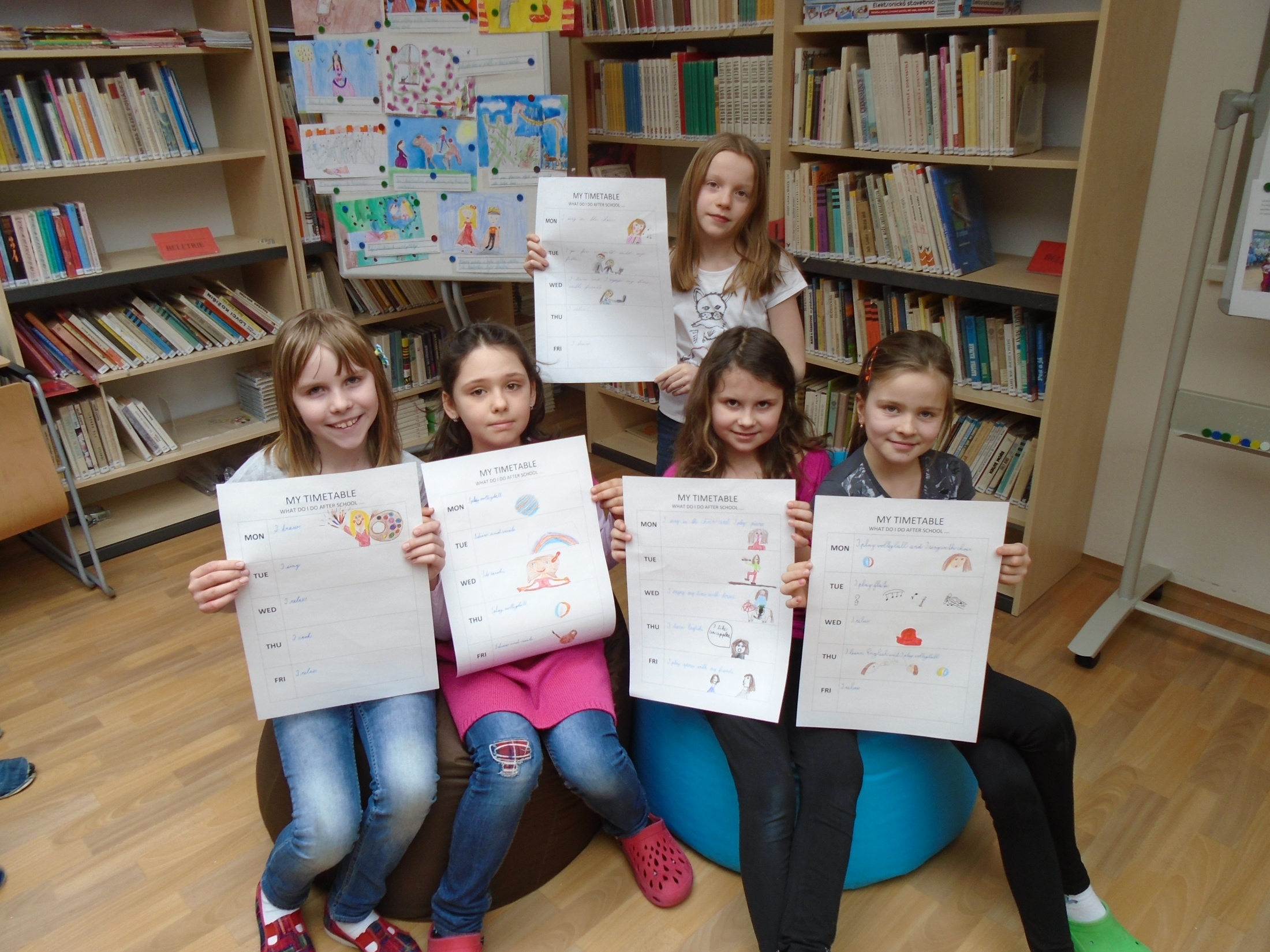 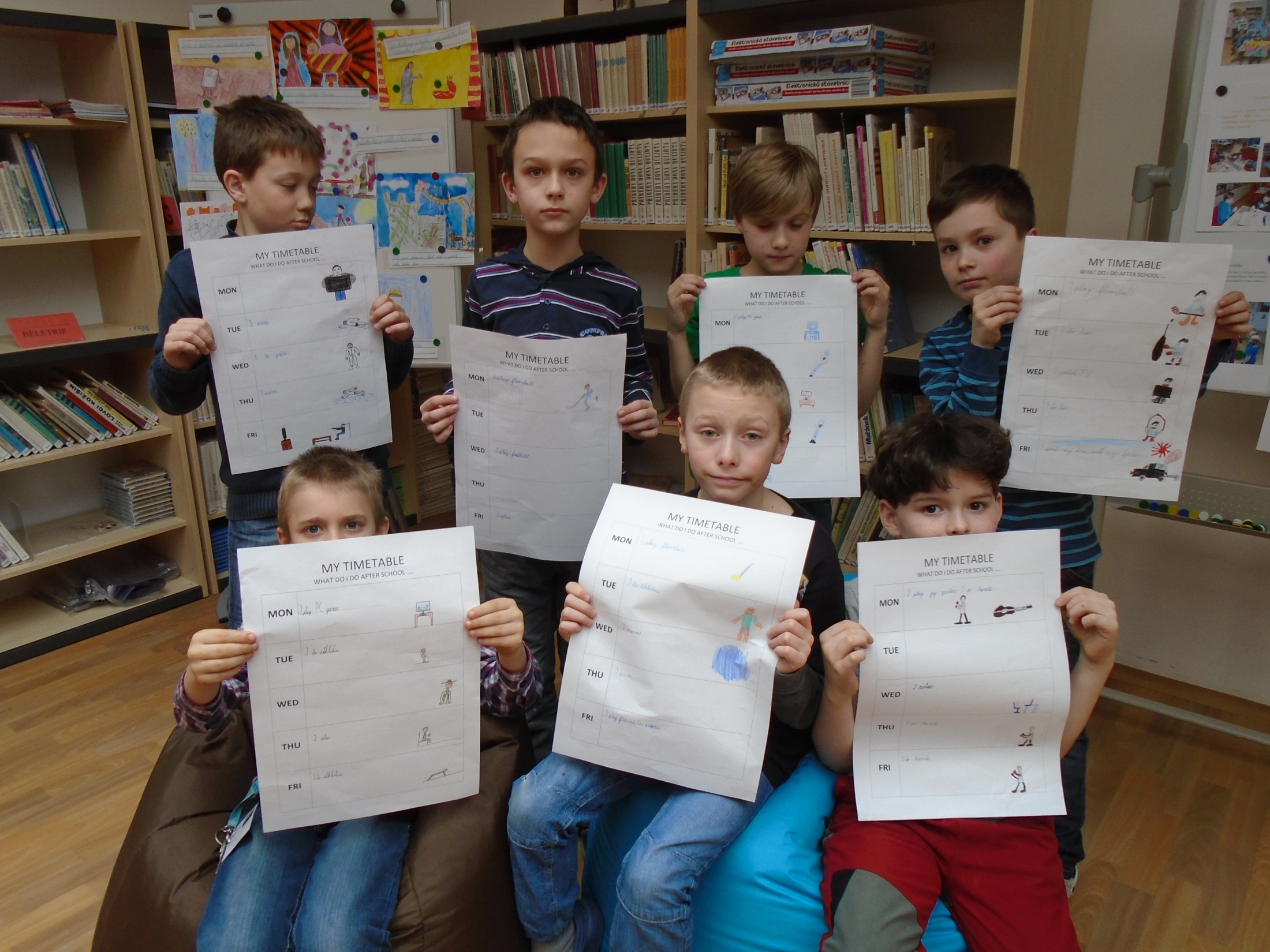 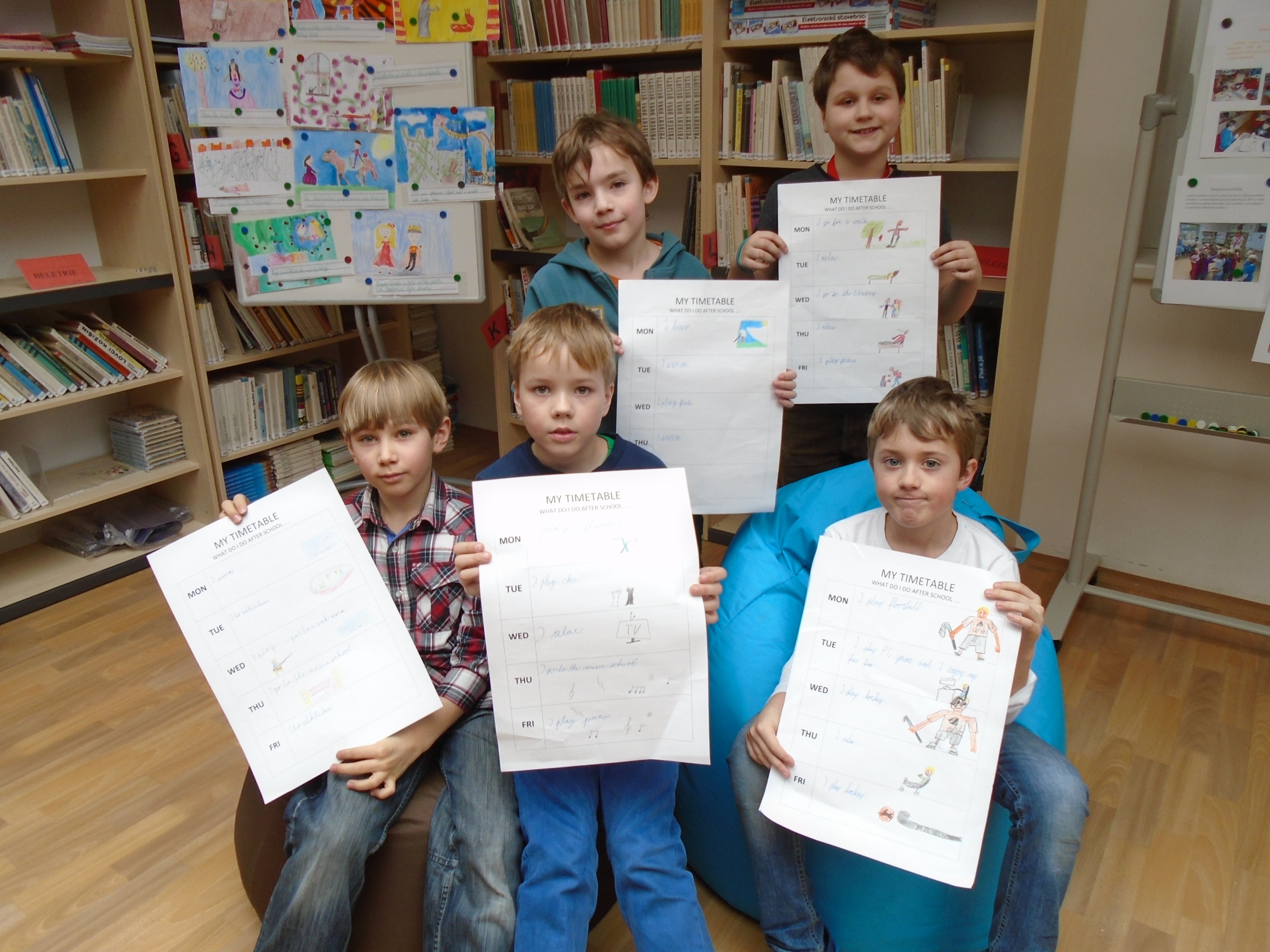 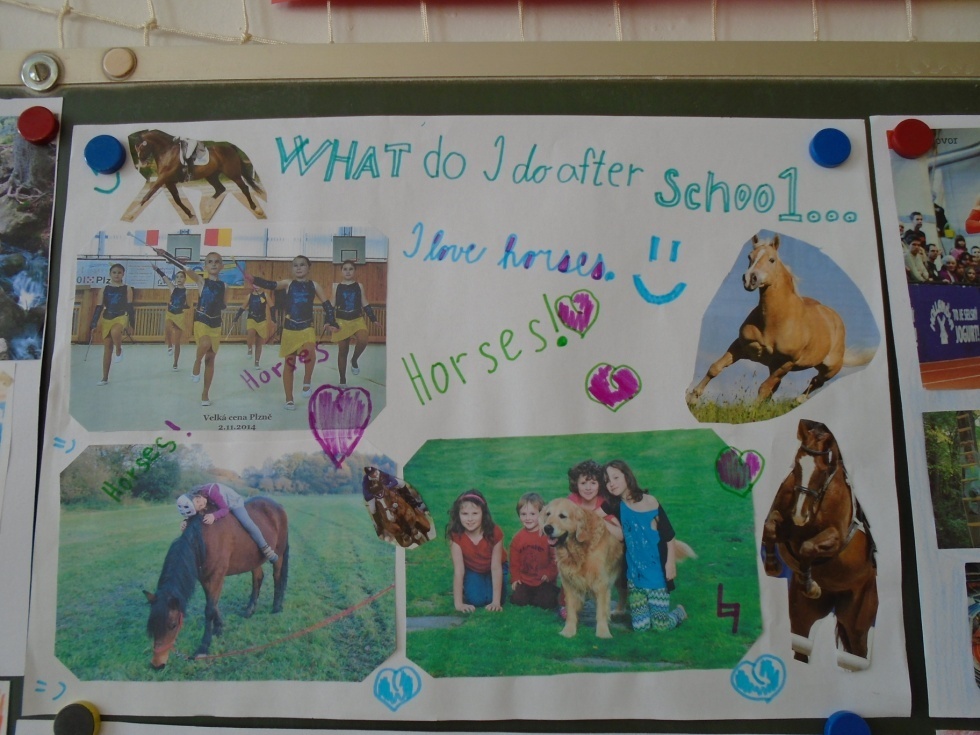 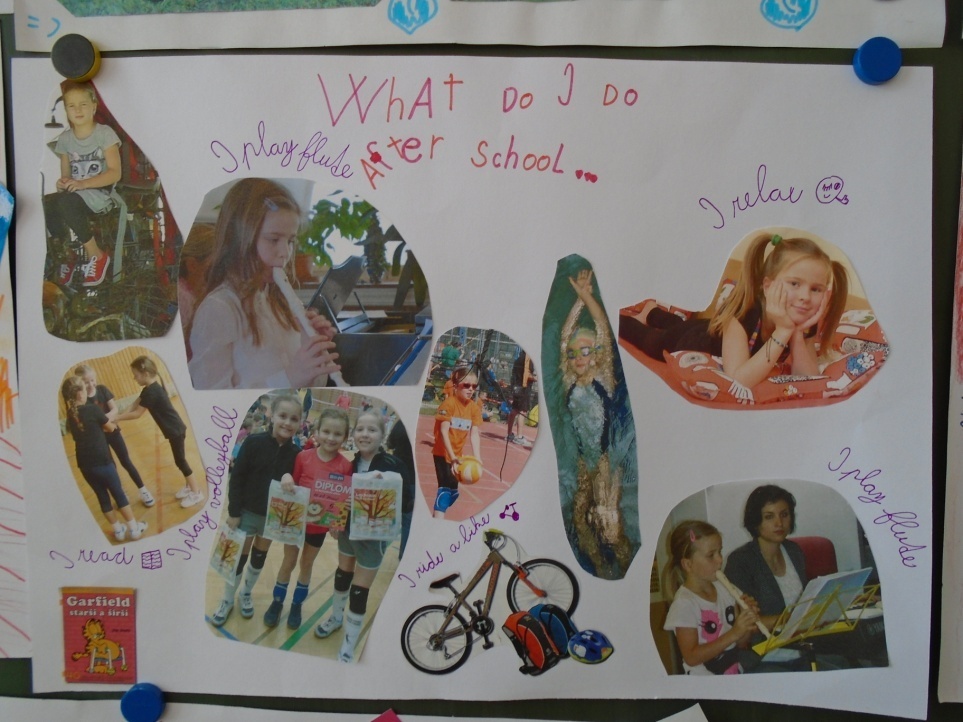 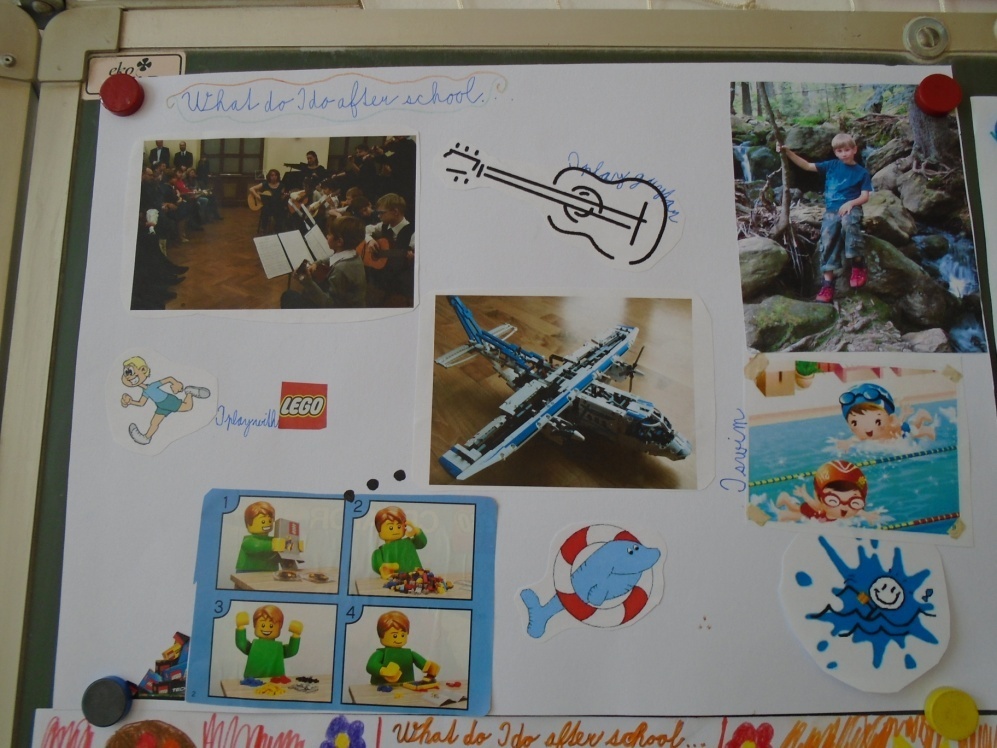 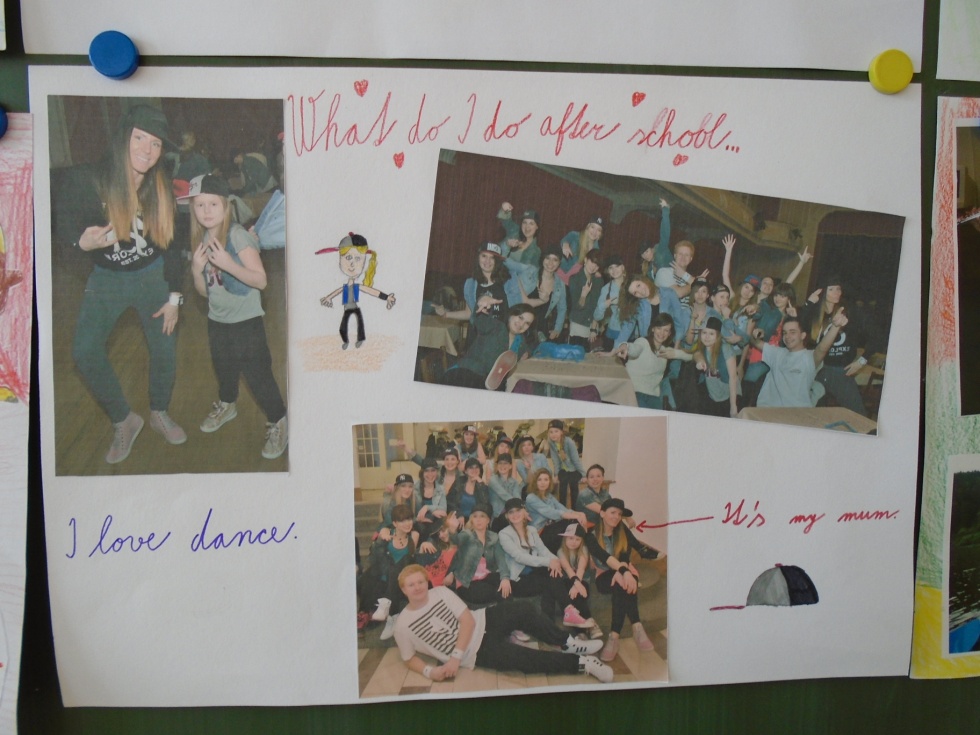 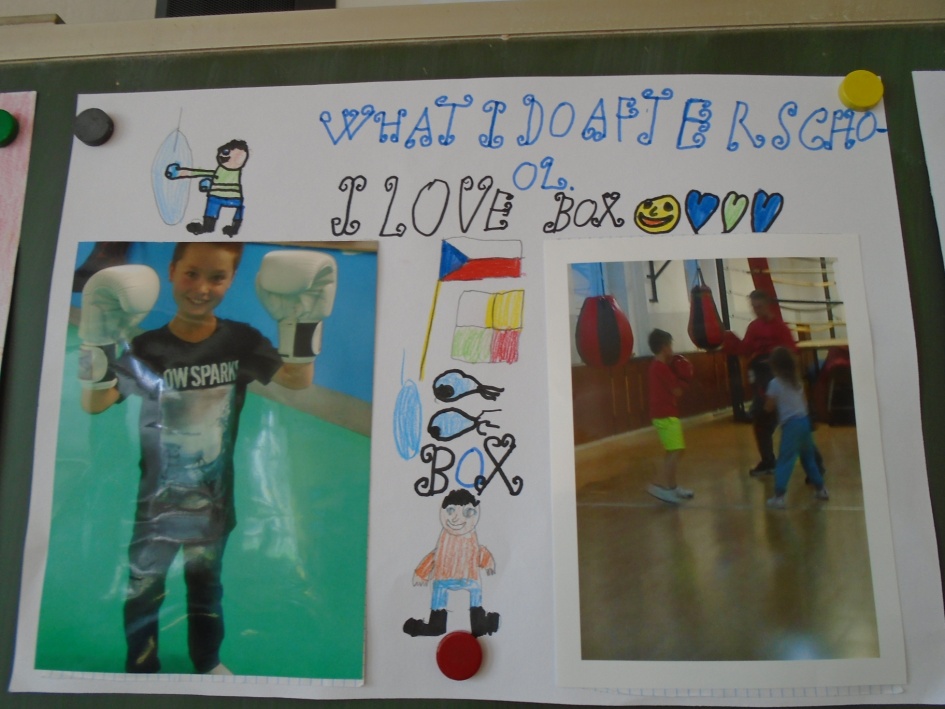 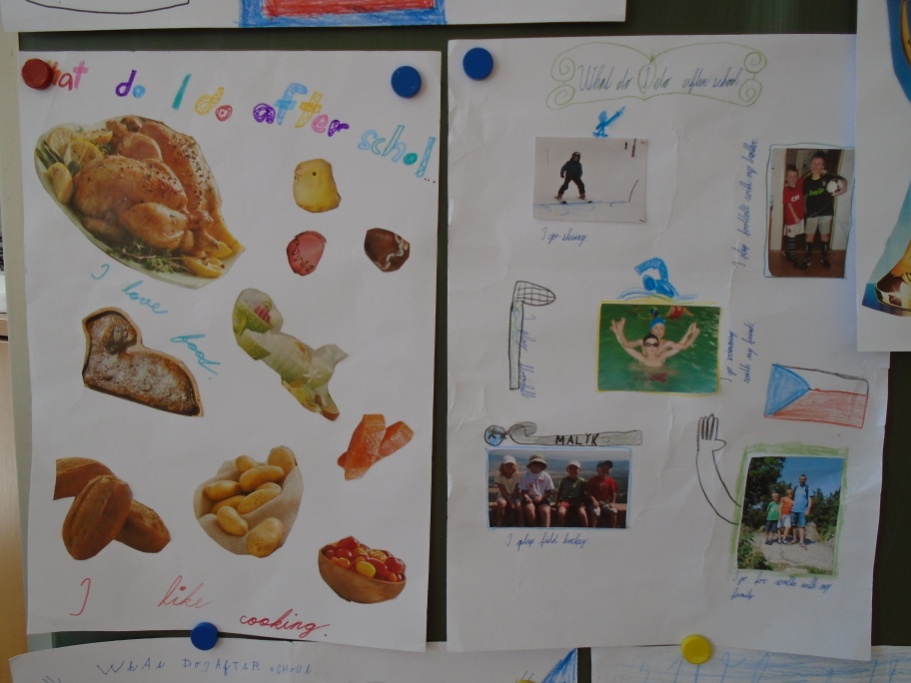 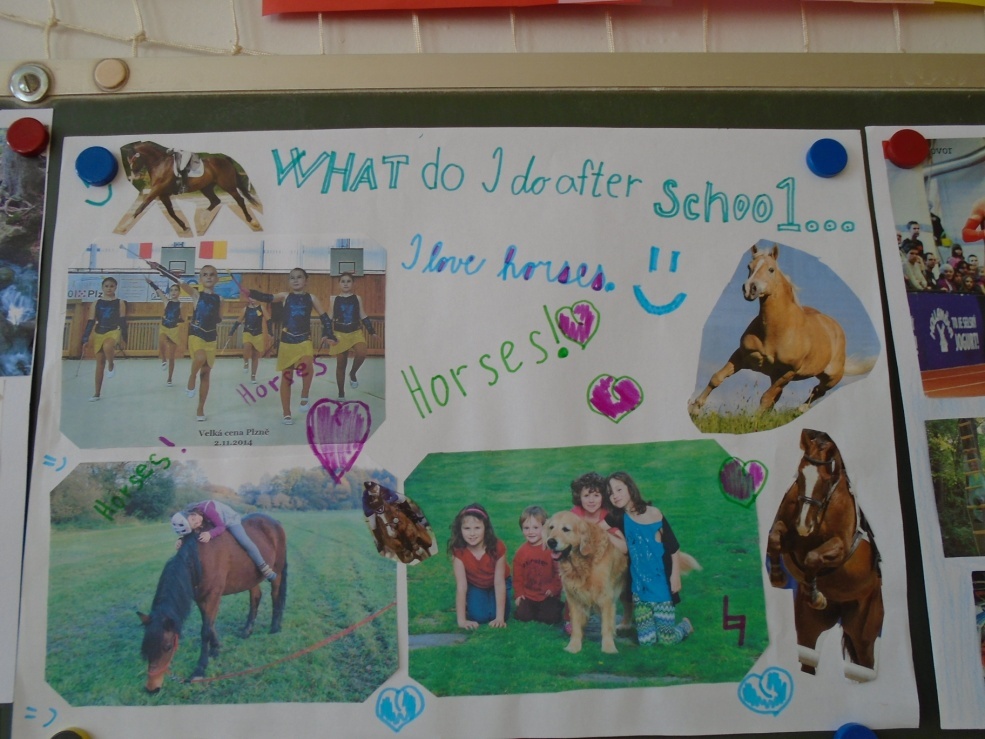 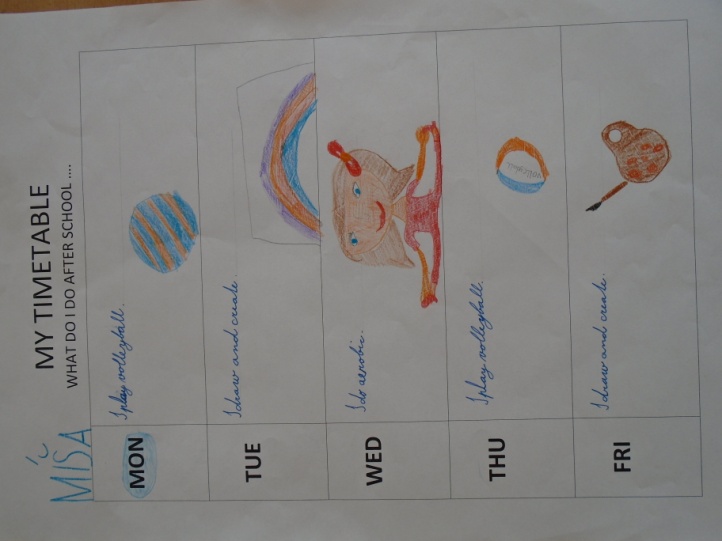 eTwinningový projekt 
„What do I do after school“
https://www.youtube.com/watch?v=7vl39hCHtHE
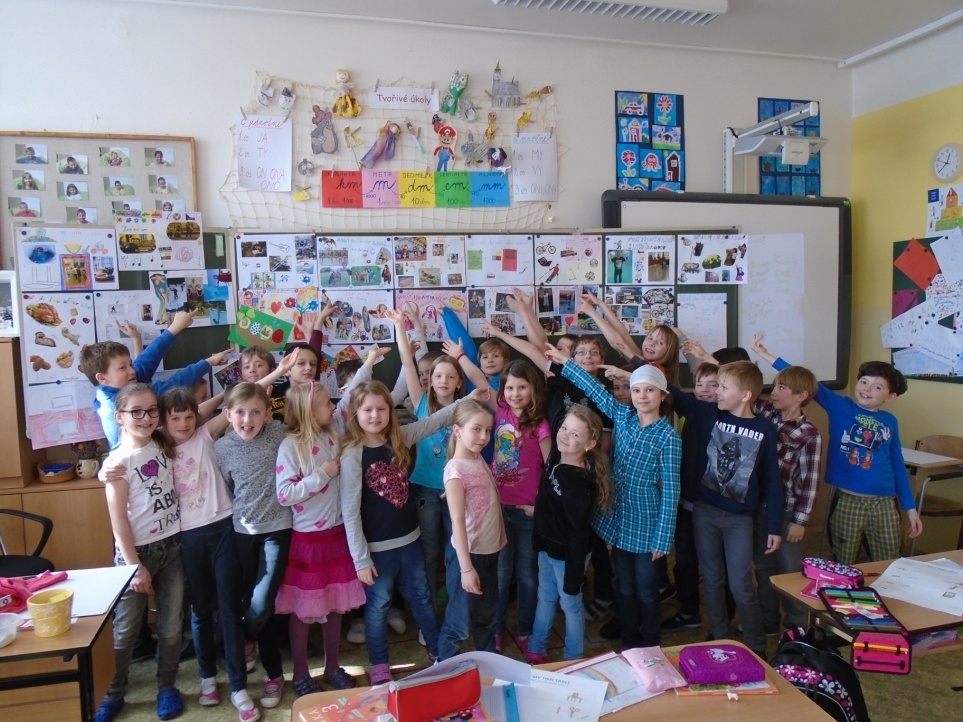